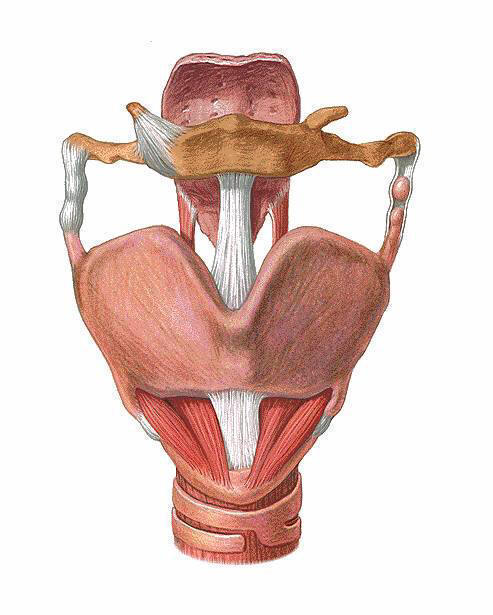 Controlled Testing Environment for Measuring Larynx Phonation Pressure
Team Members
Whitney Johnson, Sarah Switalski , Kelsey Hoegh, Clayton Lepak, Jack Renfrew

Client
Jack J Jiang MD, PhD 
Department of Surgery and Otolaryngology


Advisor
Professor Thomas Yen
Department of Biomedical Engineering
Overview
Background
Problem Statement
Design Specifications
Current Testing Device
Design Alternatives
Decision Matrix
Final Design
Future Work
Background
Device to measure vocal efficiency
Evaluation of laryngeal health 
Diagnostic potential
Noninvasive
Minimal training
    required
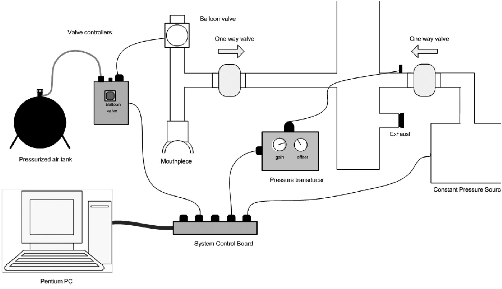 http://www3.interscience.wiley.com/cgi-bin/fulltext/121606890/PDFSTART
Problem Statement
Interface between excised larynx and testing apparatus
More controlled testing environment
Airtight, rigid, transparent enclosure
 Allow for manipulation of vocal folds
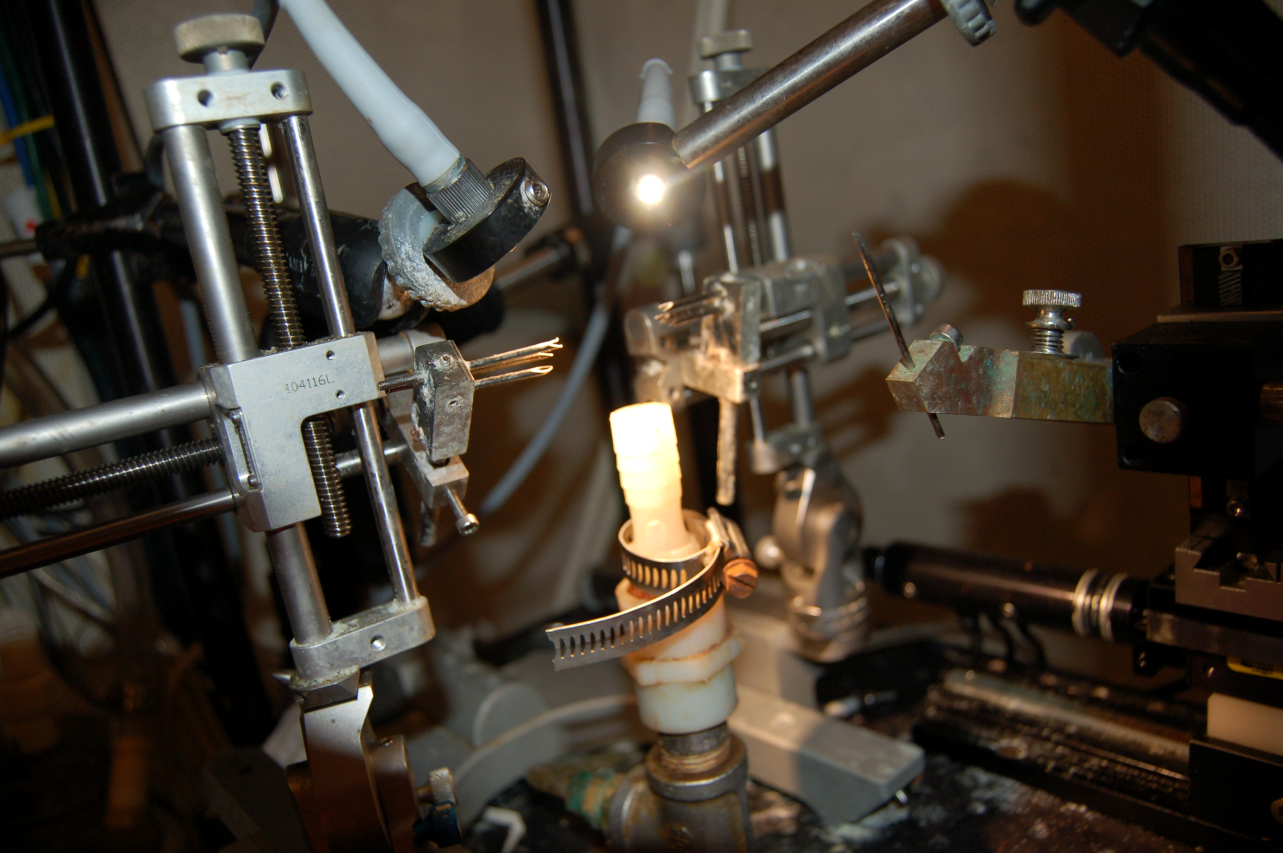 Picture courtesy of Adam Reeves
Design Specifications
Max volume = 200 cm3
Airtight, rigid
Withstand 100 cm H2O
Compatible with current 
    testing apparatus
Transparent 
Accessible during testing
Manipulate larynx shape 
Up to 3 cm in x-y-z directions
Current Testing Device
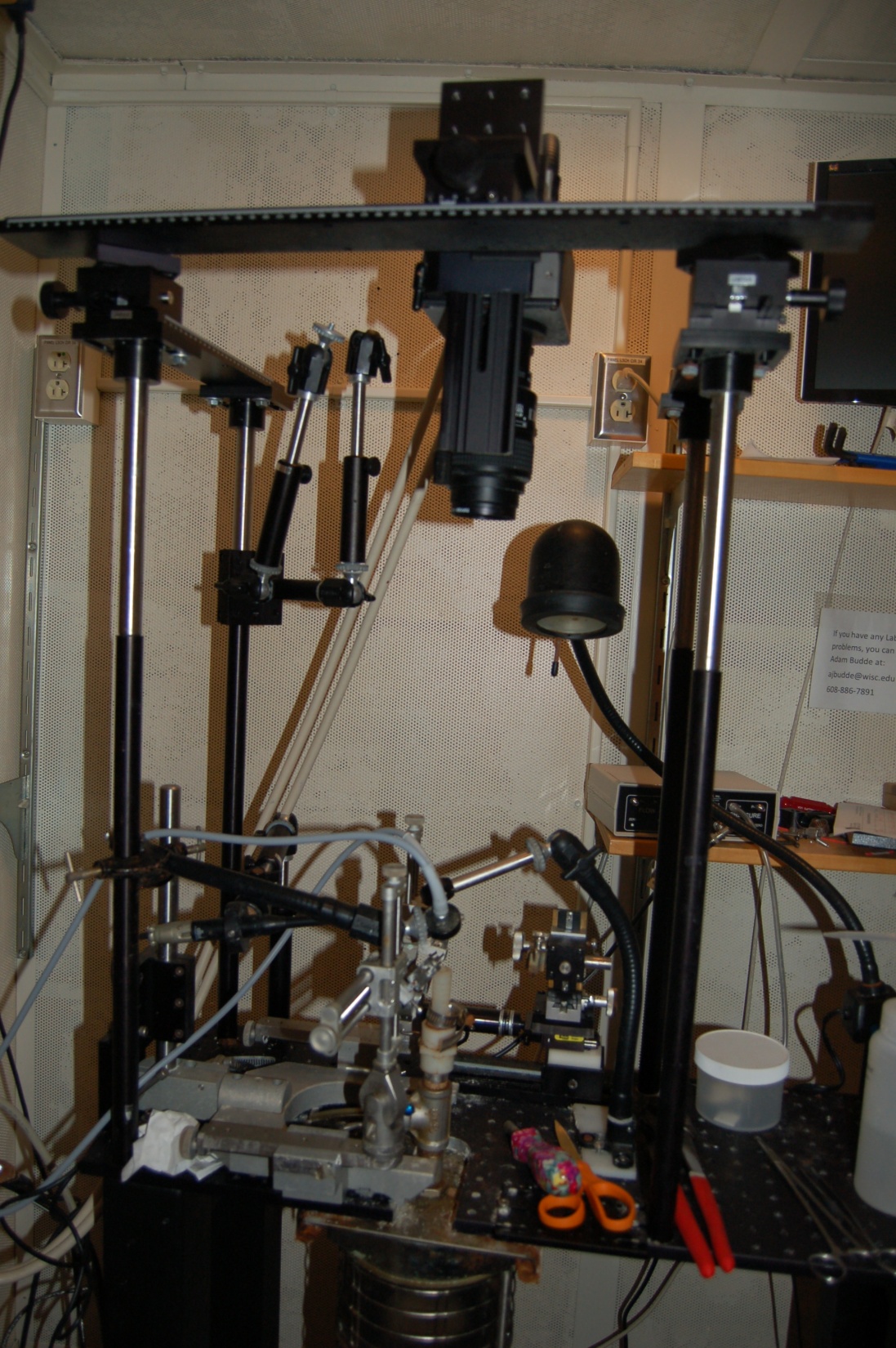 Camera
Positioning system
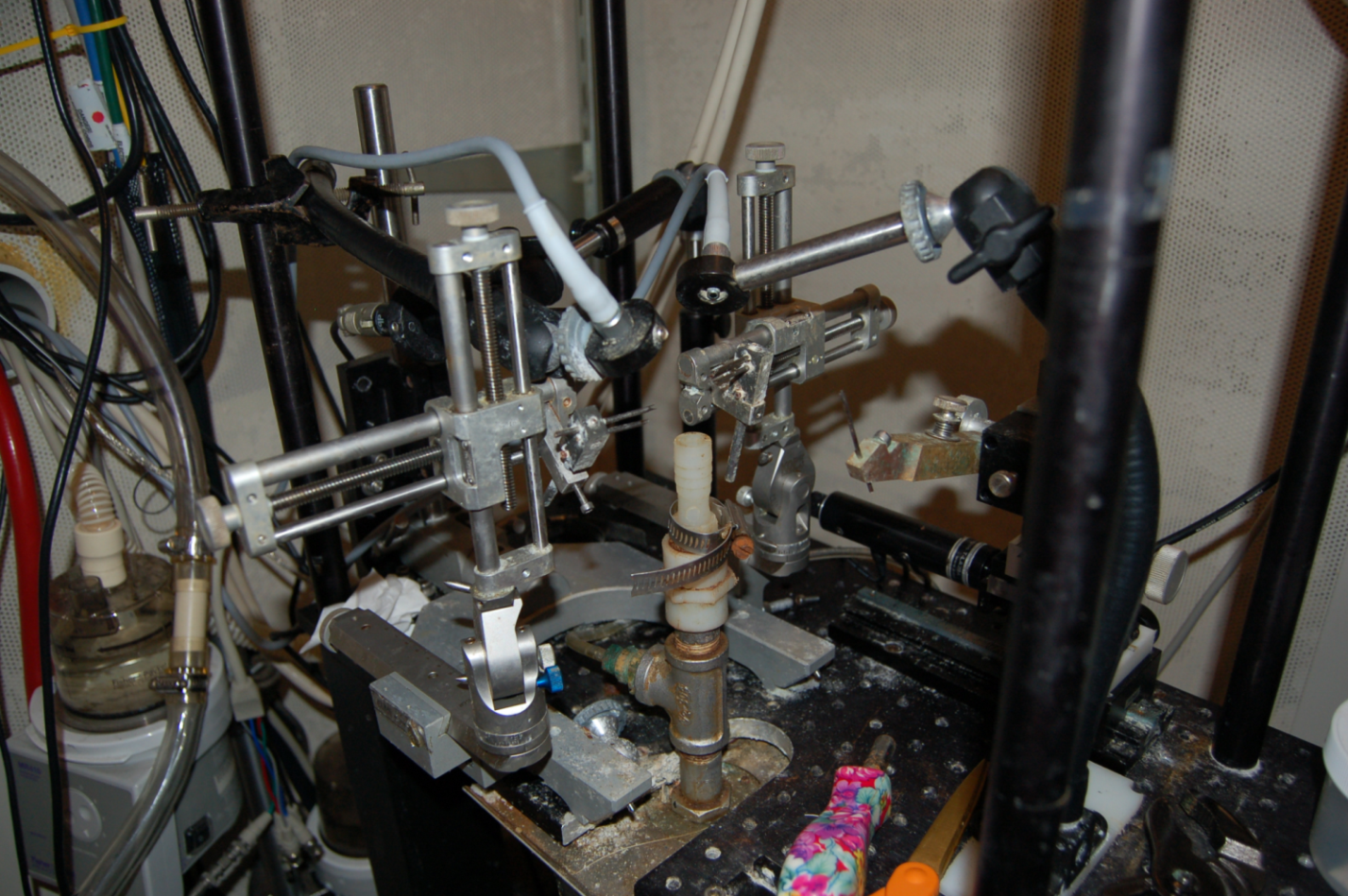 Prongs
Plastic Tubing
Photos courtesy of Adam Reeves
Design Schematic
Plexiglas Enclosure
Main variable for design choices – 3-D positioning system
Design 1 – Translating Plate
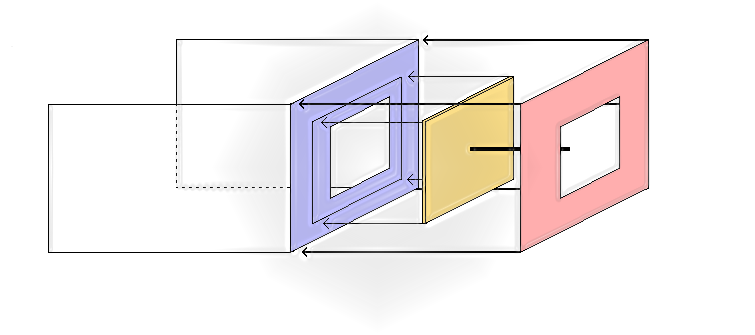 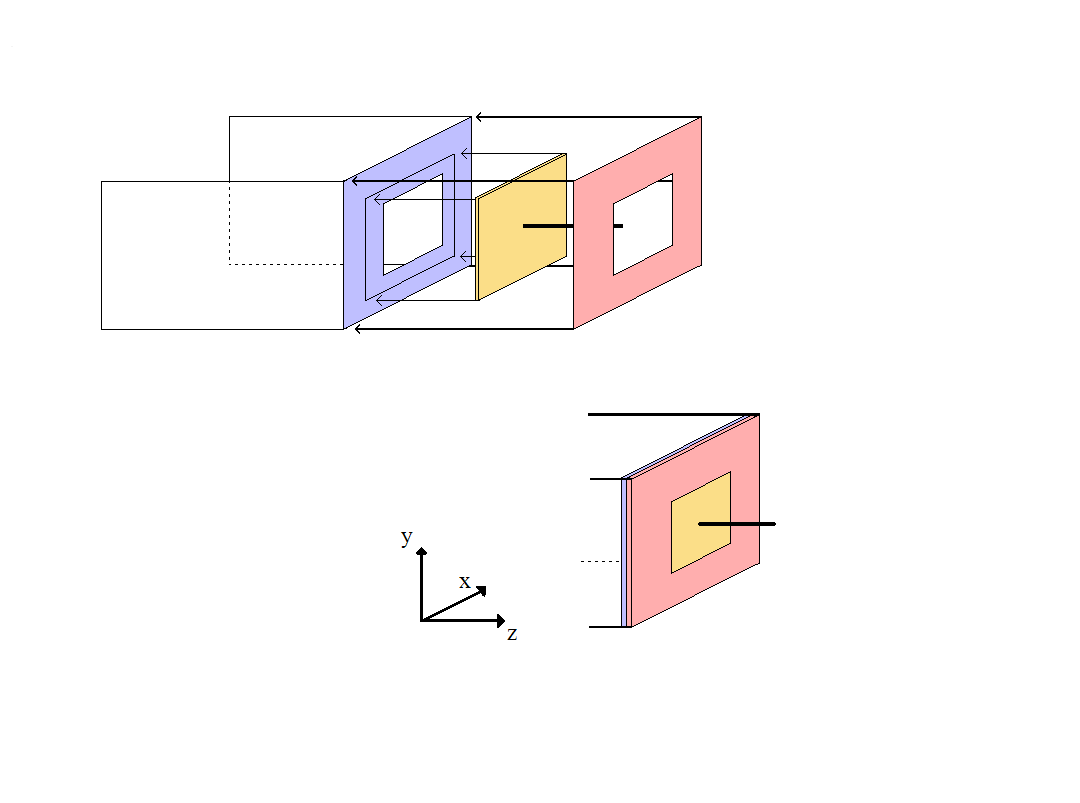 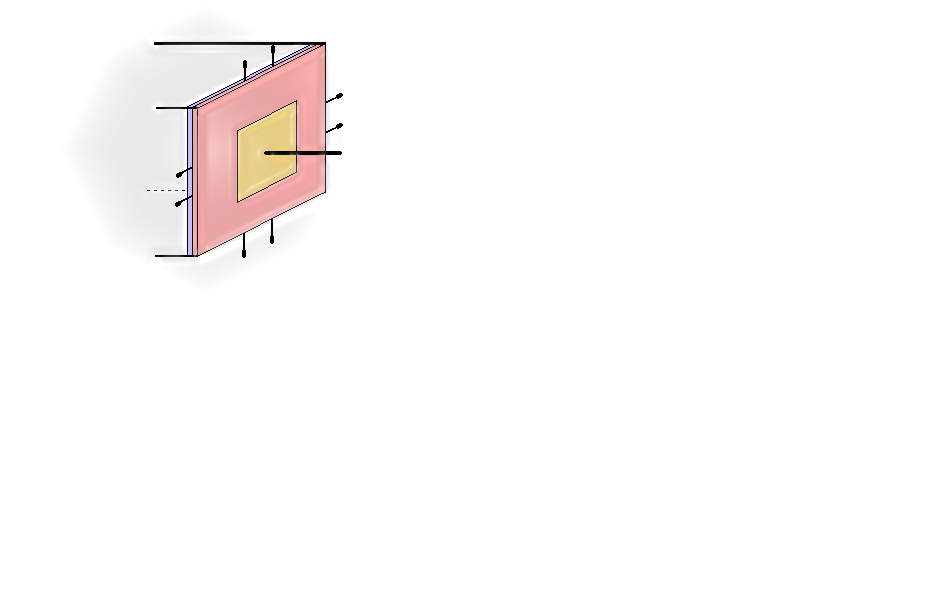 Lubricant in empty space
Rubber seals
“Tube within a tube” z-                     axis positioning
Design 2 – Rack and Pinion
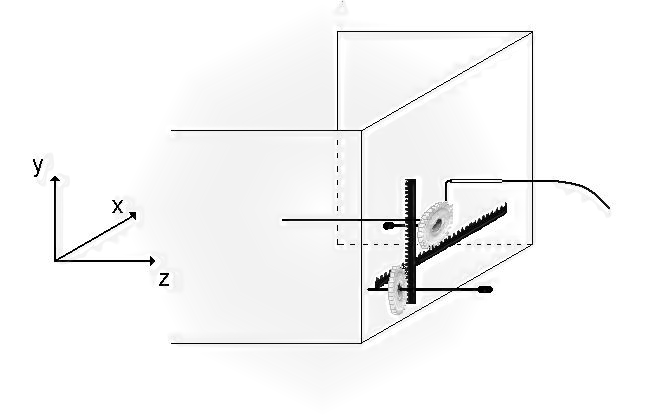 x-axis rack and pinion translates with y-axis positioning
Z-axis positioned with flexible string
Design 3 – Complete Enclosure
[Speaker Notes: We call our third design the complete enclosure. The complete enclosure is a large box that will entirely enclose the current larynx manipulation system.]
Design Matrix
[Speaker Notes: The most important characteristics in our design are to have a small volume and to maintain an airtight seal. The translating plate design scored the highest in each of these categories. The score in the small volume category for the complete enclosure immediately shows its greatest weakness – it is far too large to meet the requirements set by the client. The translating plate will be more tedious to clean than the other design and thus scored rather low in the maintenance and durability category. The greatest advantage to the rack and pinion design is that it would better maintain an airtight seal than the other two ____________________________. Overall though, the translating plate design scored the highest with 82 out of 100 possible points.]
Final Design – Translating Plate
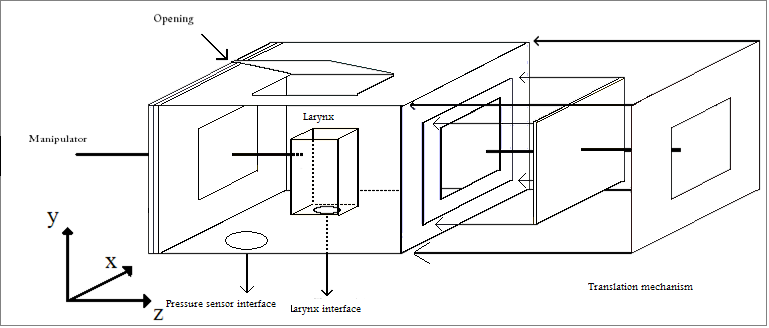 Pseudo lung/larynx interface
Opening for saline solution
Translating plate mechanism
Larynx manipulators
Open view for camera system
Future Work
Determine average laryngeal volume
Determine appropriate viscous liquid
Construct prototype of positioning mechanism
Modify syringe for translating plate mechanism
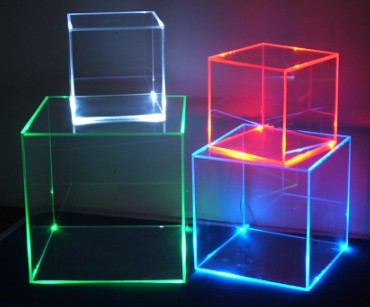 www.img.alibaba.com/photo/104715721
References
Hoffman M, Jiang J, Reives A, McElveen K, and Ford C. Differentiating Between and Abductor Spasmodic Dysphoina Using Airflow Interruption. The Laryngoscope. 2009; 119:1851-1855. 

Baggott C, Yuen A, Hoffman M, Zhou L, and Jiang J. Estimating Subglottal Pressure via Airflow Redirection. Laryngoscope. 2007; 117:1491-1495. 

Rieves A, Regner M, and Jiang J. Phonation Threshold Pressure Estimation Using Electtroglottography in an Airflow Redirection System. Laryngoscope, 2009: 1-6. Print.
Questions?
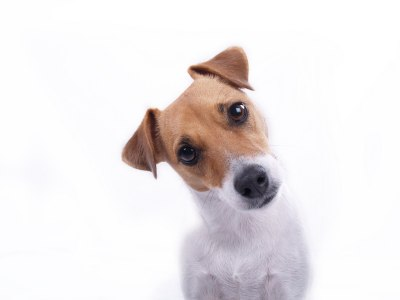